Geopolitical changes and challenges for the internationalization of universities
Professor Attila BrungsVice-Chancellor and President
THE
FUTURE
IS NOW
DID YOU KNOW
In 2018, the education of international students in Australia generated over $30 billion and is the country’s 3rd largest export
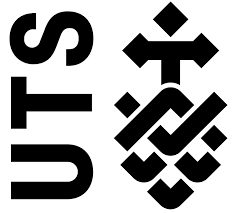 Who we are
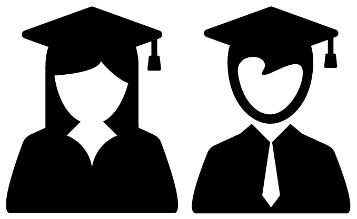 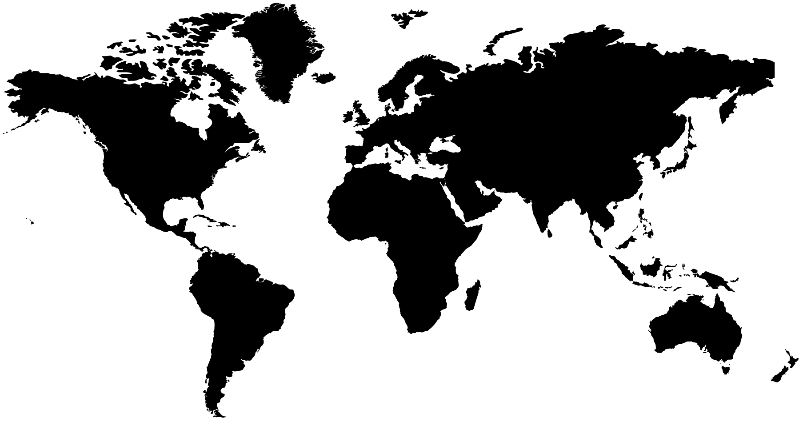 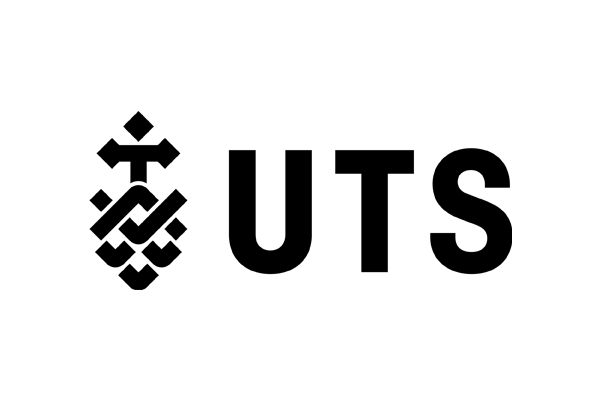 Medium–large university
Over 40,000 students in 2017 (34,015 EFTSL)
UTS has students from almost
120 countries
International enrolments for 2017
Over 14,000 international students
Two thirds undergraduate in terms of student numbers
Geopolitical challenges
Global connectedness
The future of work
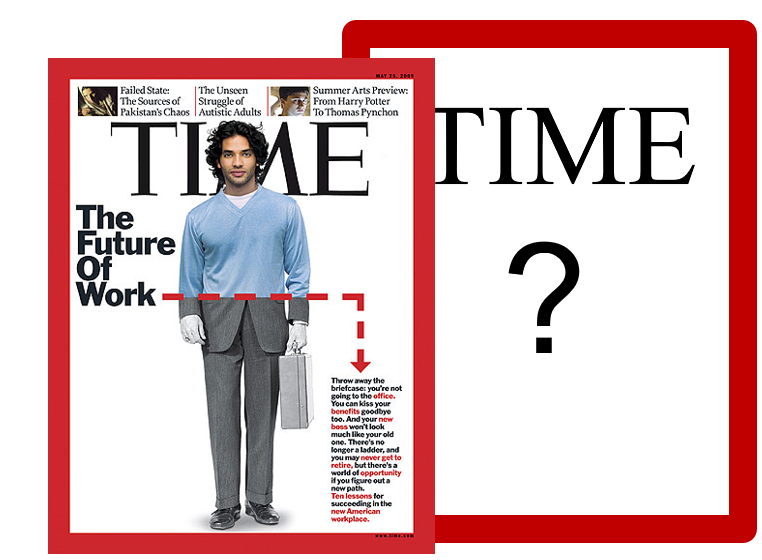 Digital disruption
Global distrust
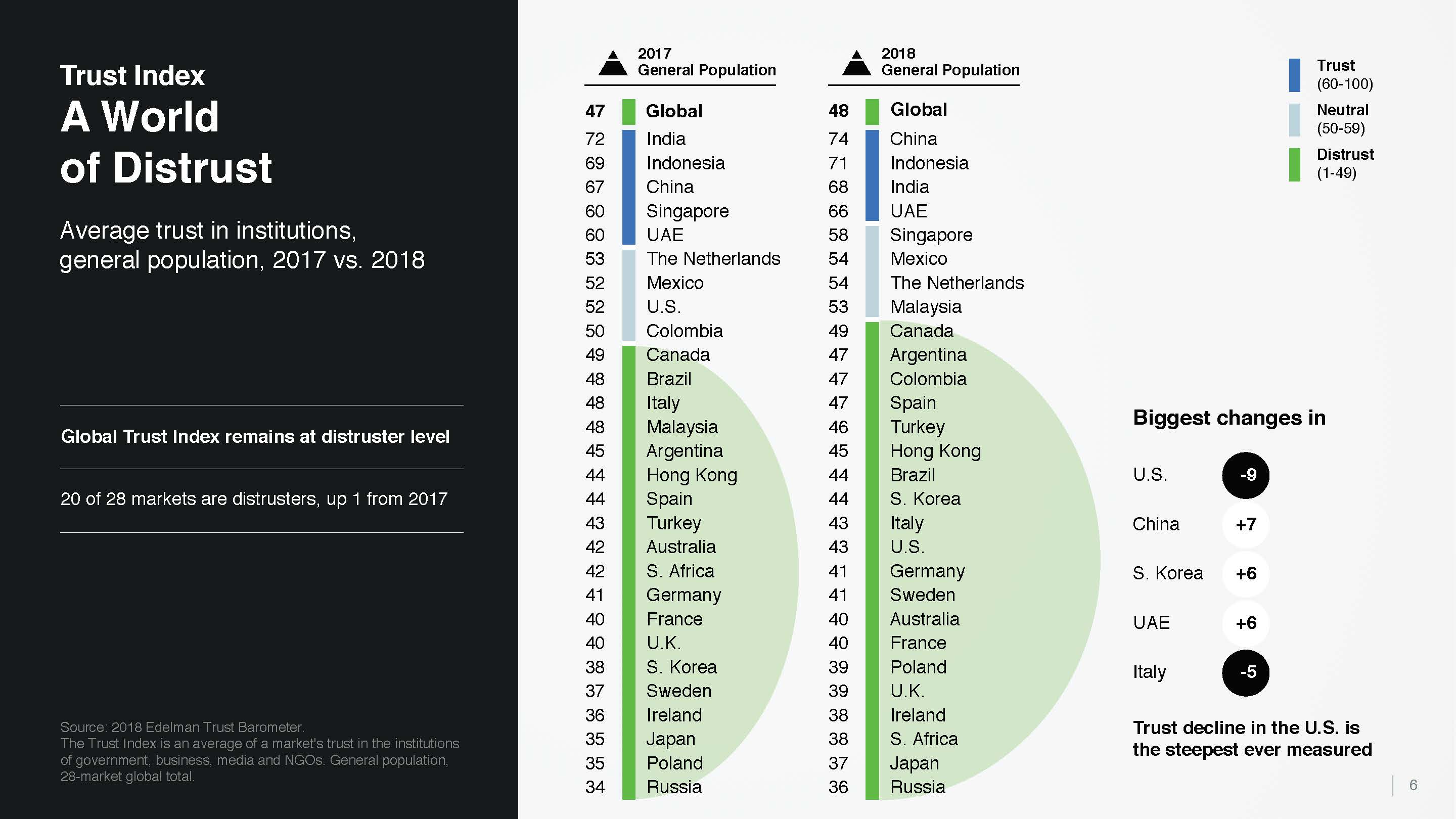 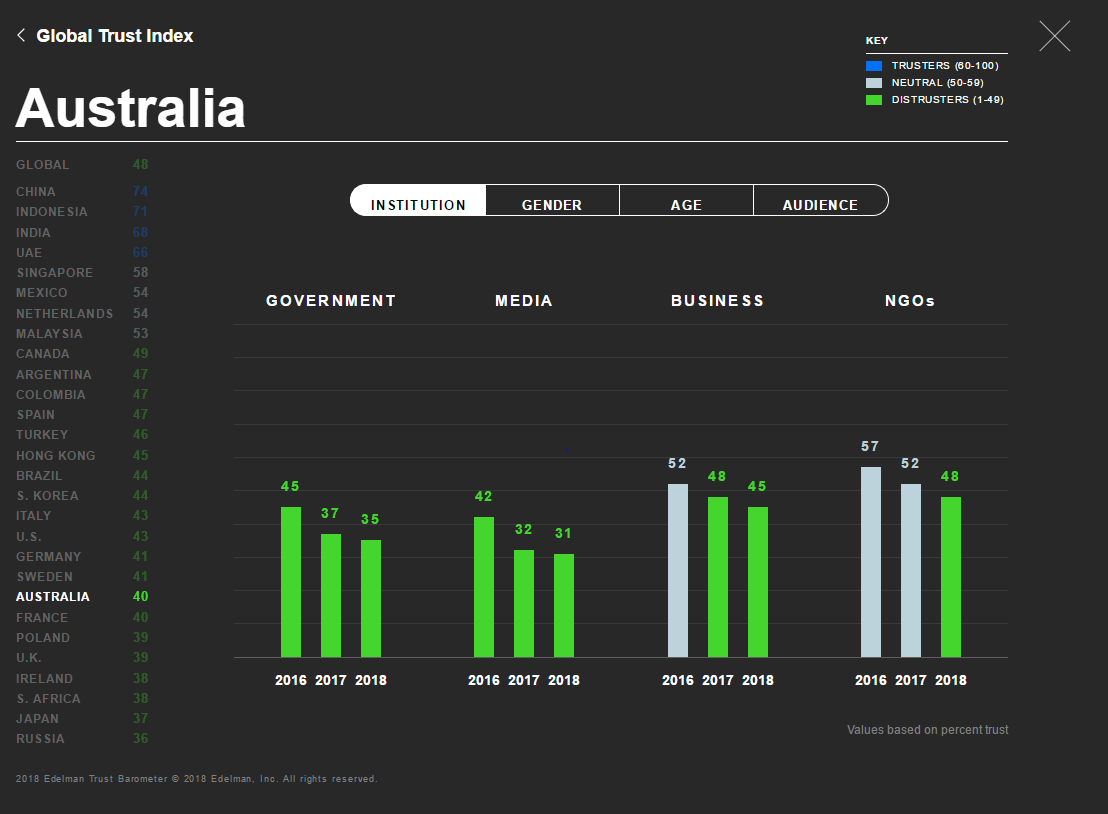 Australian trust index
Social upheaval / populism
NOW WHAT?
What we’re doing
Rethink our education model
Business model transformation
Recognise our different working environment
Technology transformation
International champion
Thank you